All slides in this presentations are based on the book  Functions, Data and Models, S.P. Gordon and F. S GordonISBN 978-0-88385-767-0
Examples of Power Functions
Algebra Review
Behavior of Power Function for x > 0
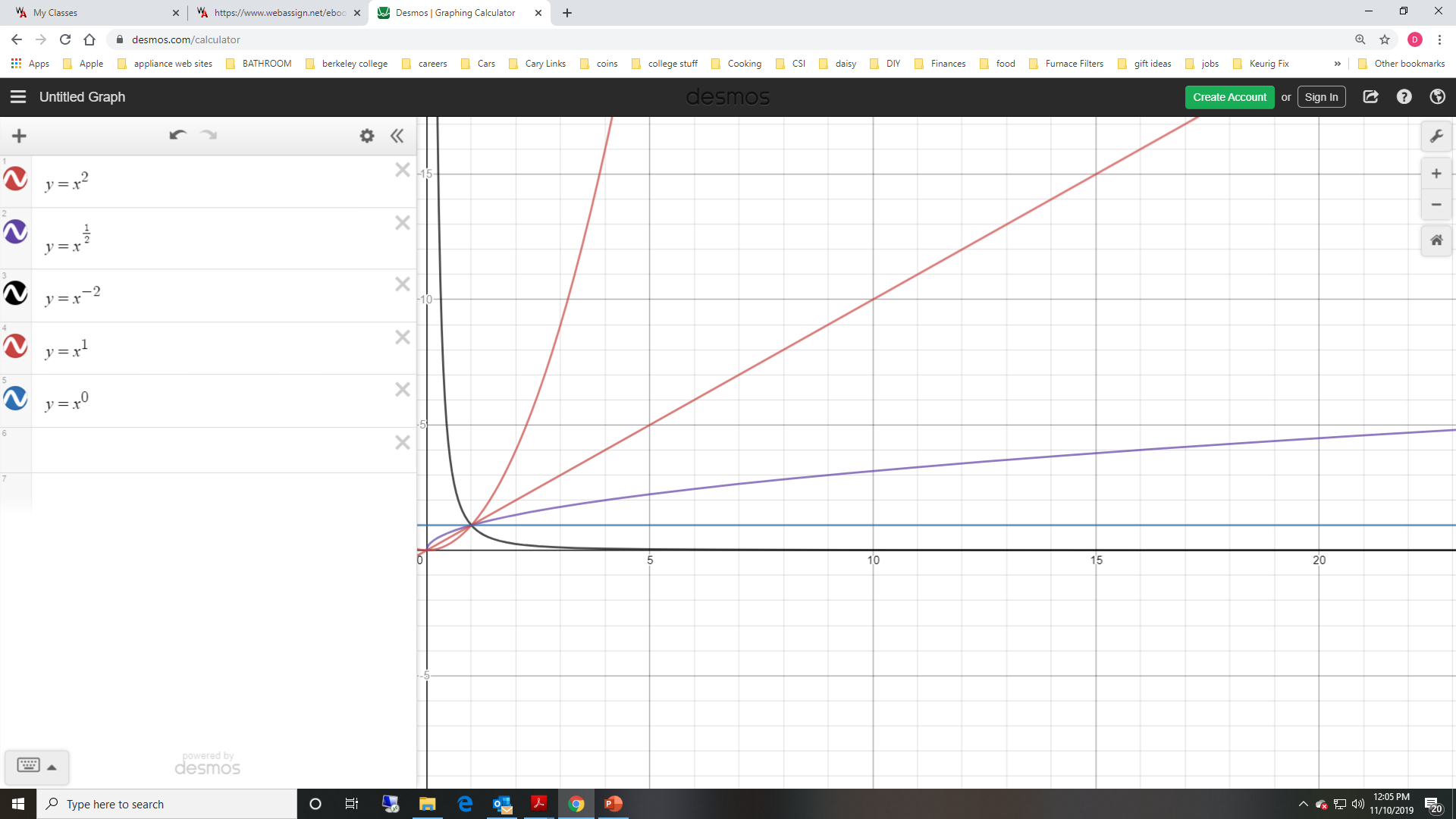 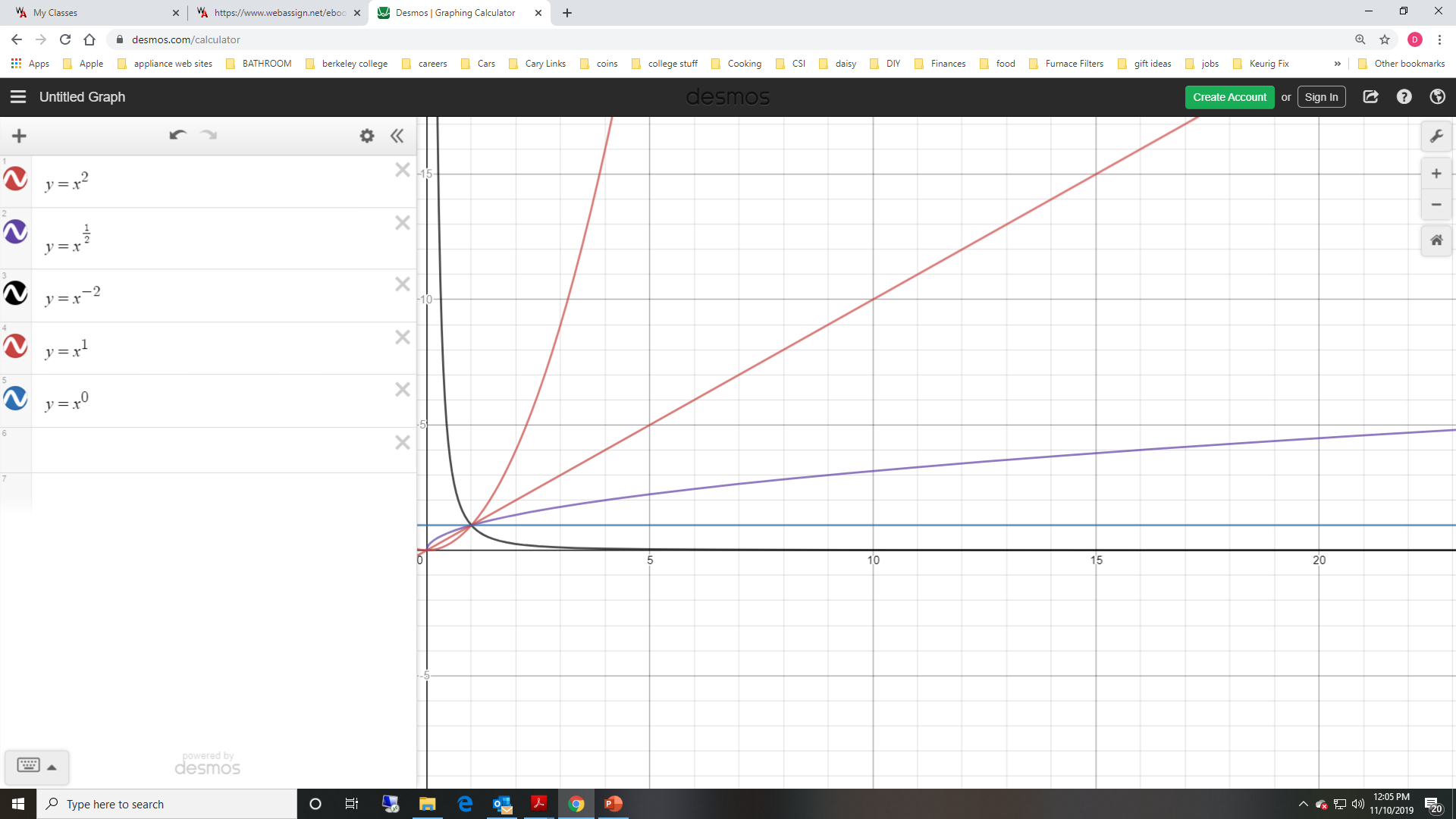 c
a
a
d
b
c
d
Special cases when p =1 and p = 0
b
e
e
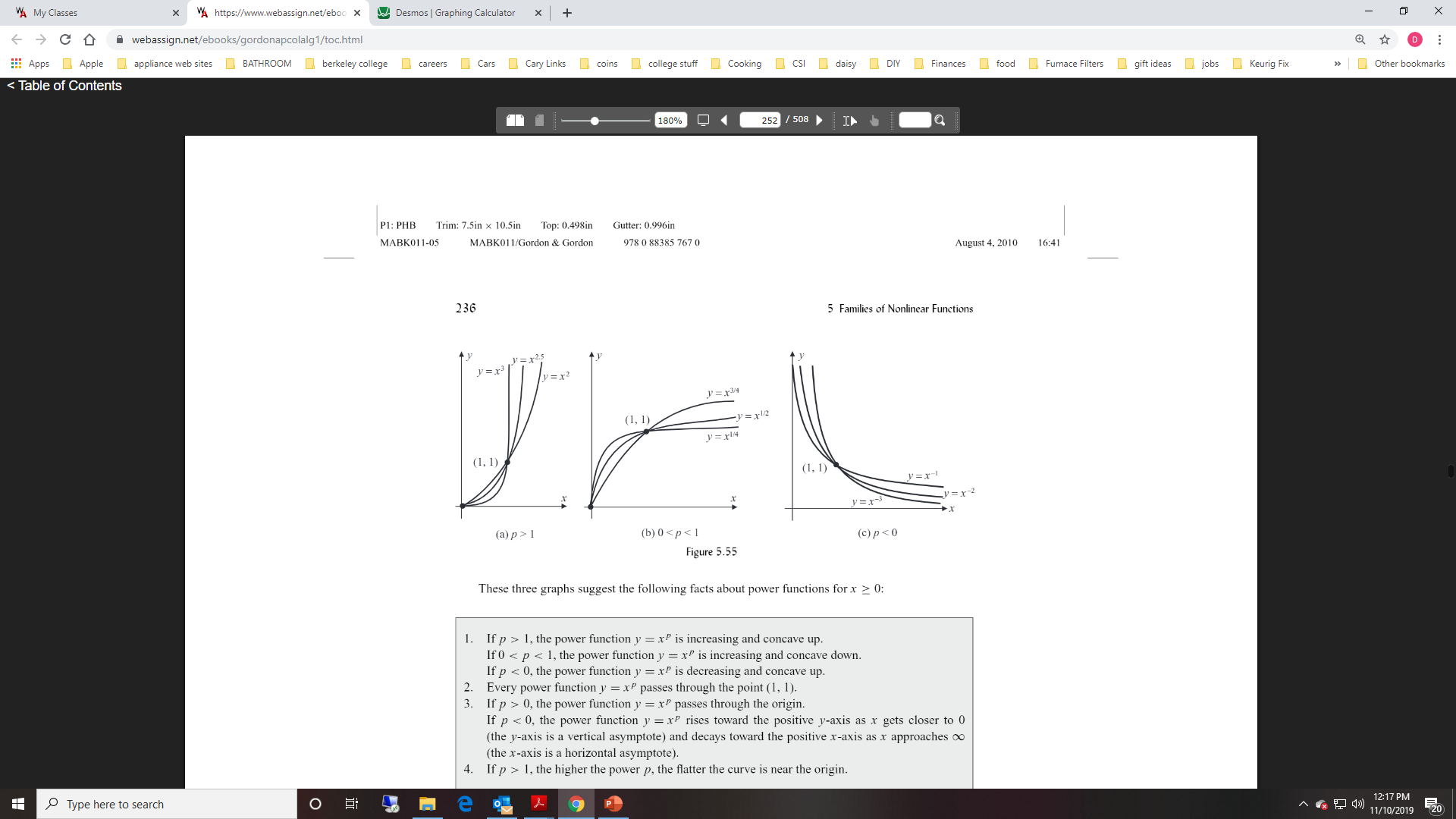 Example
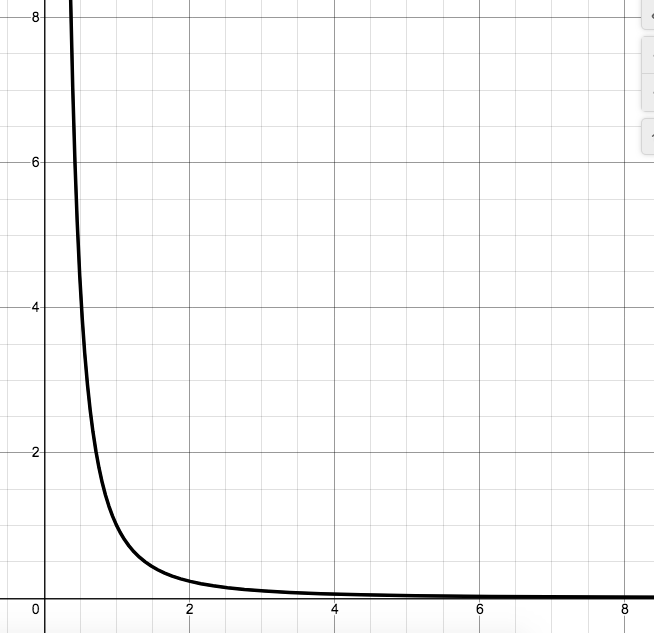 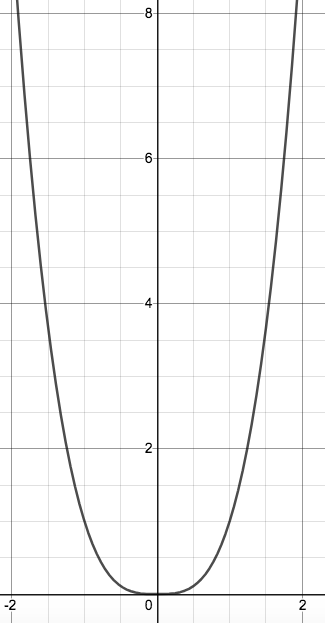 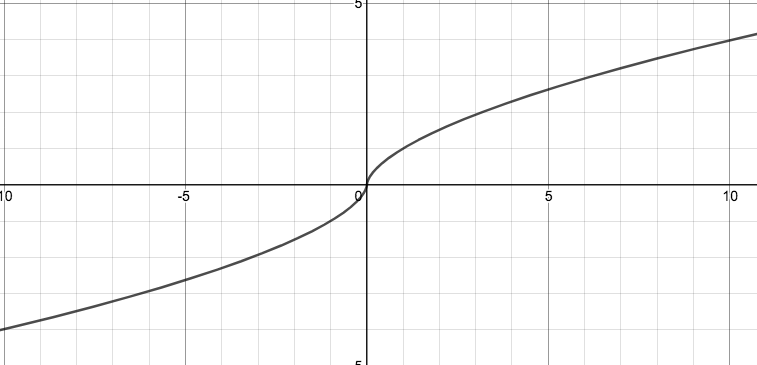 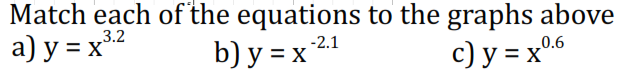 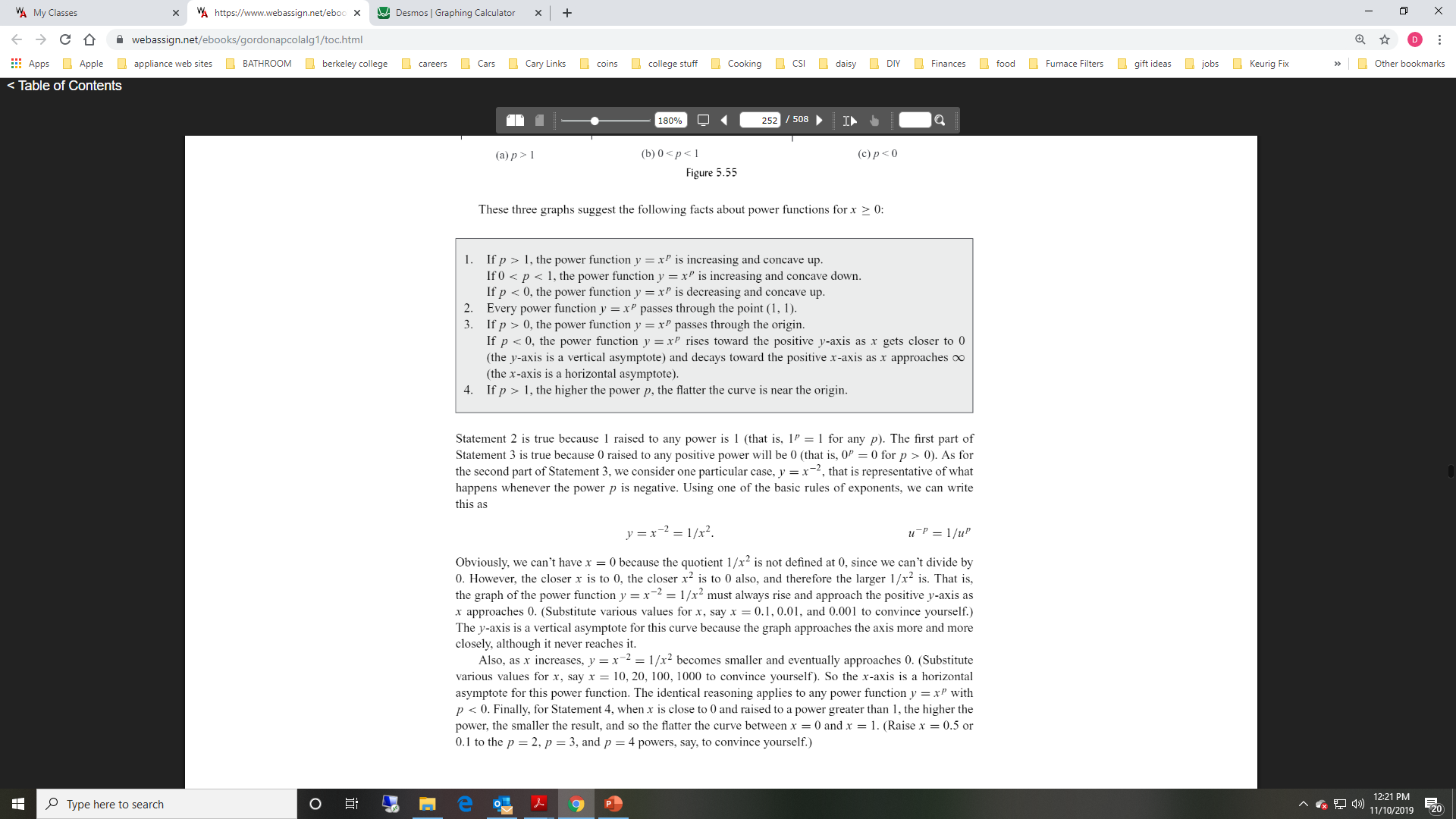 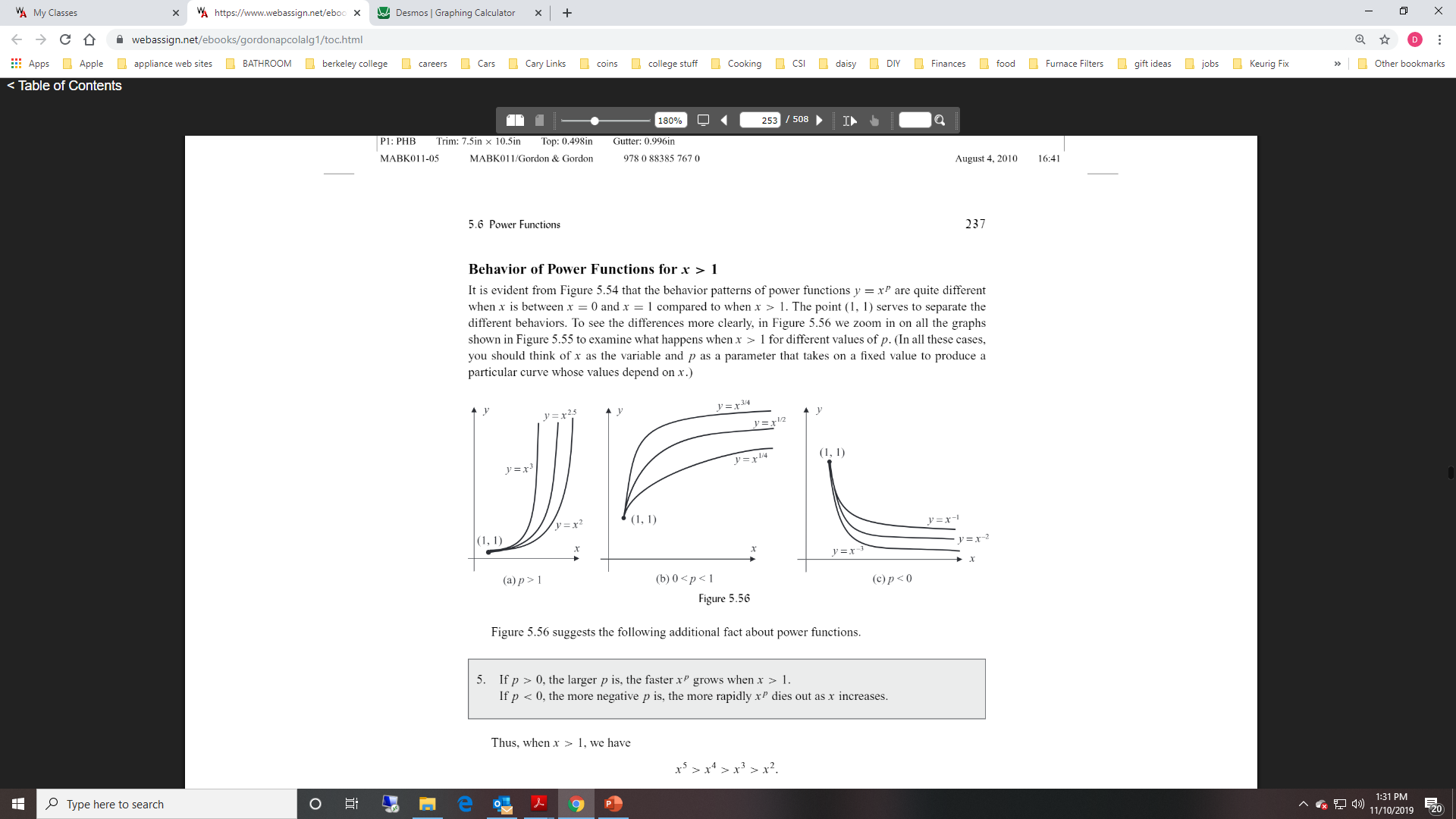 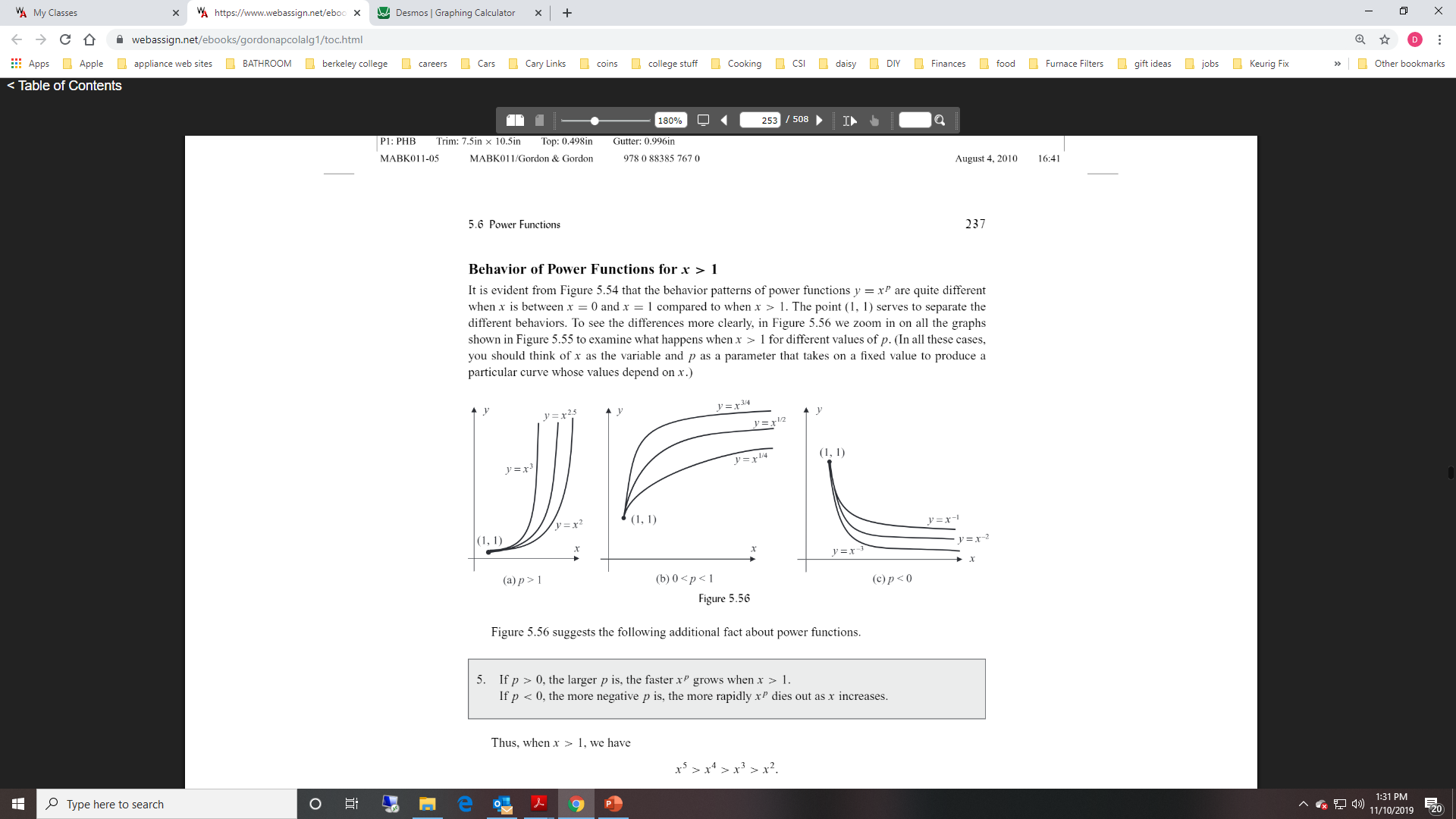 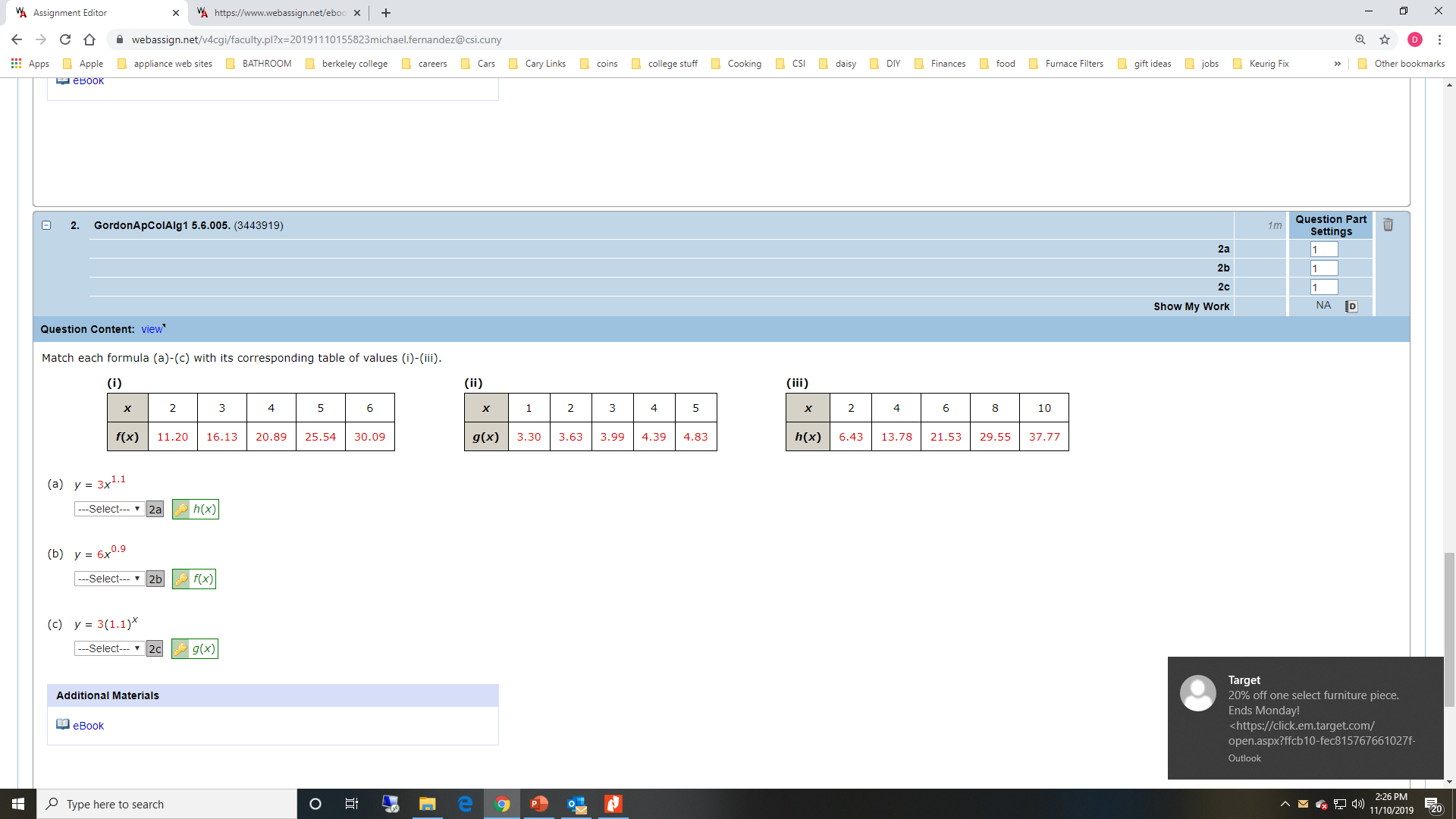 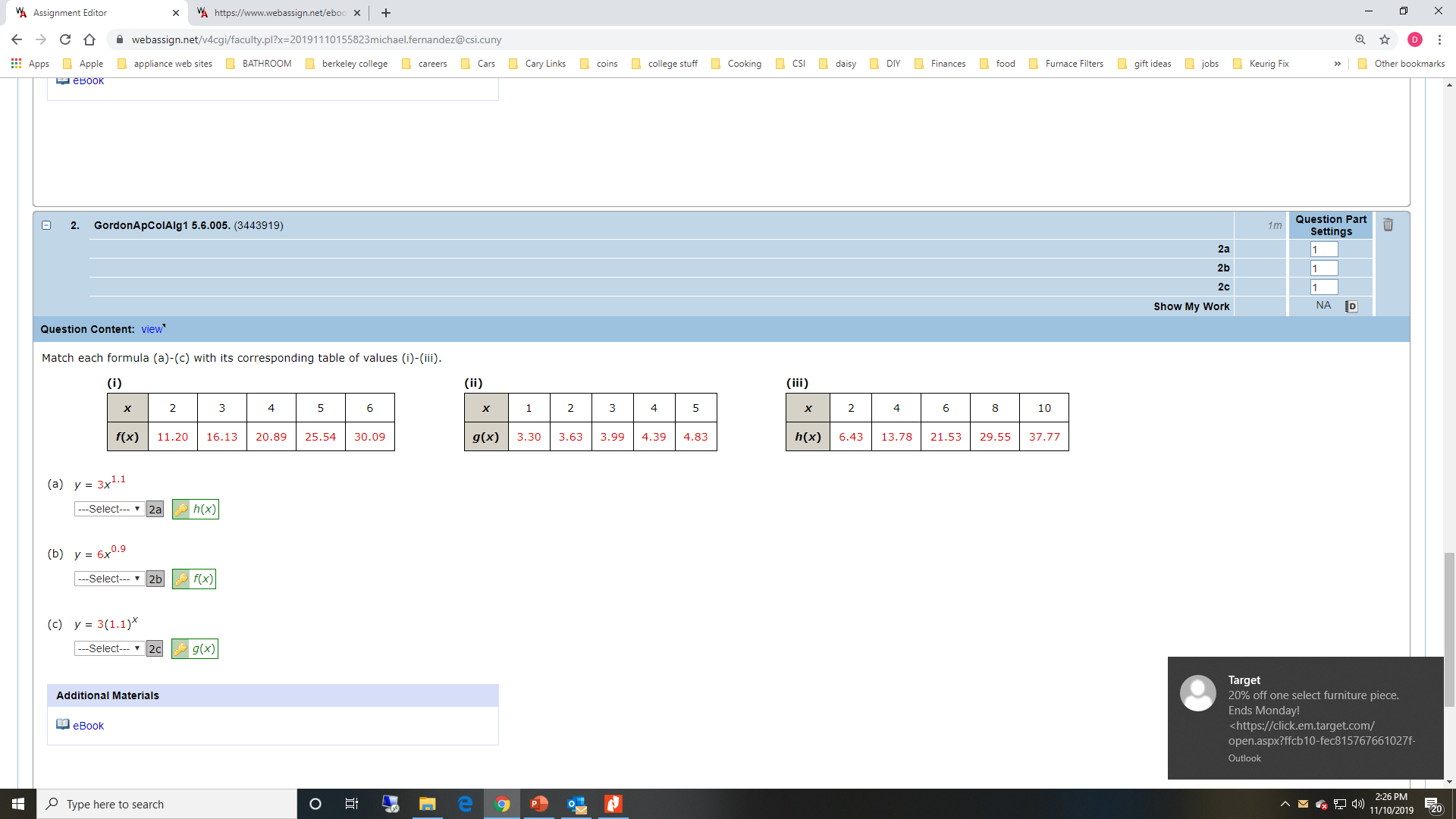 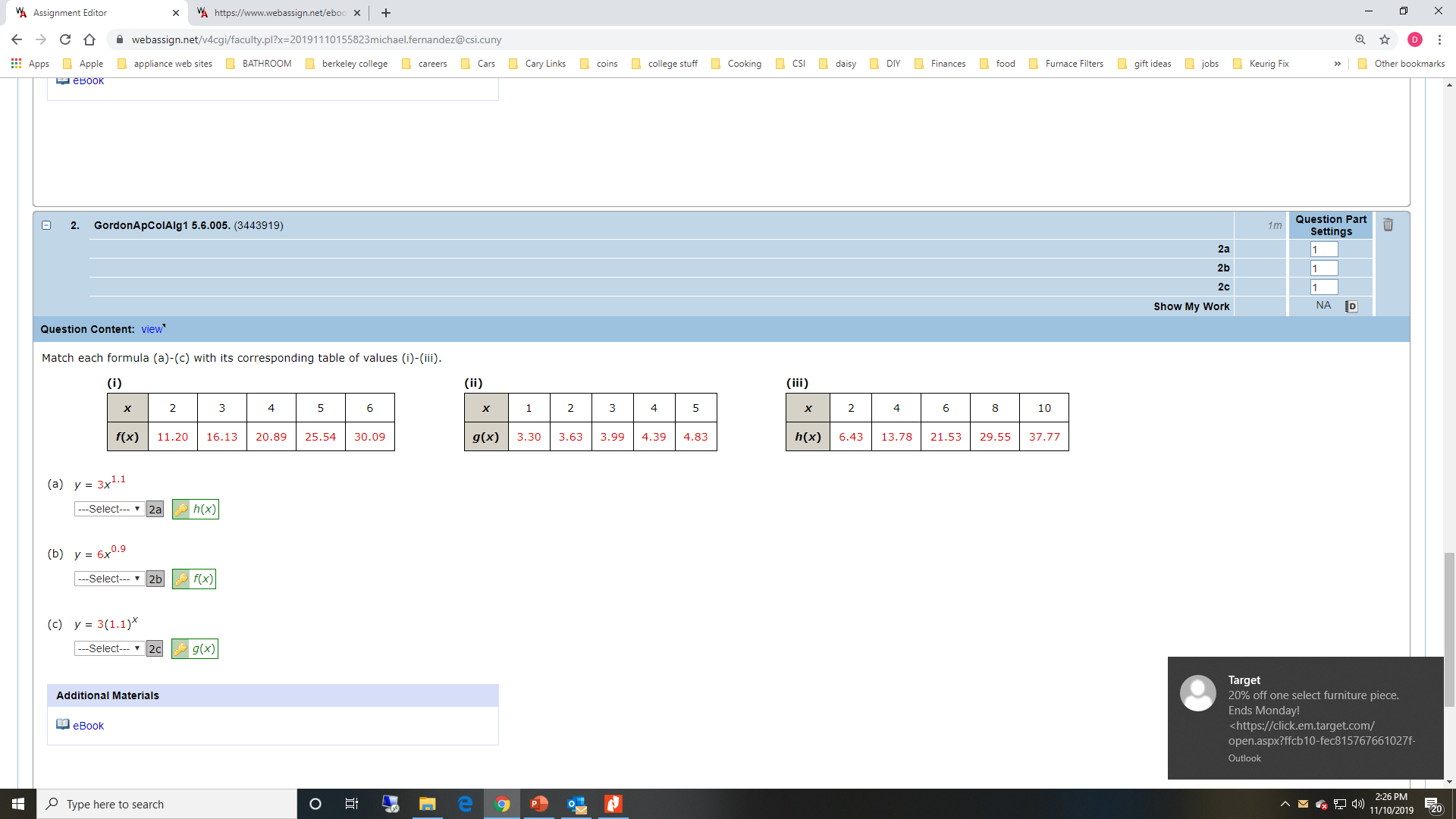 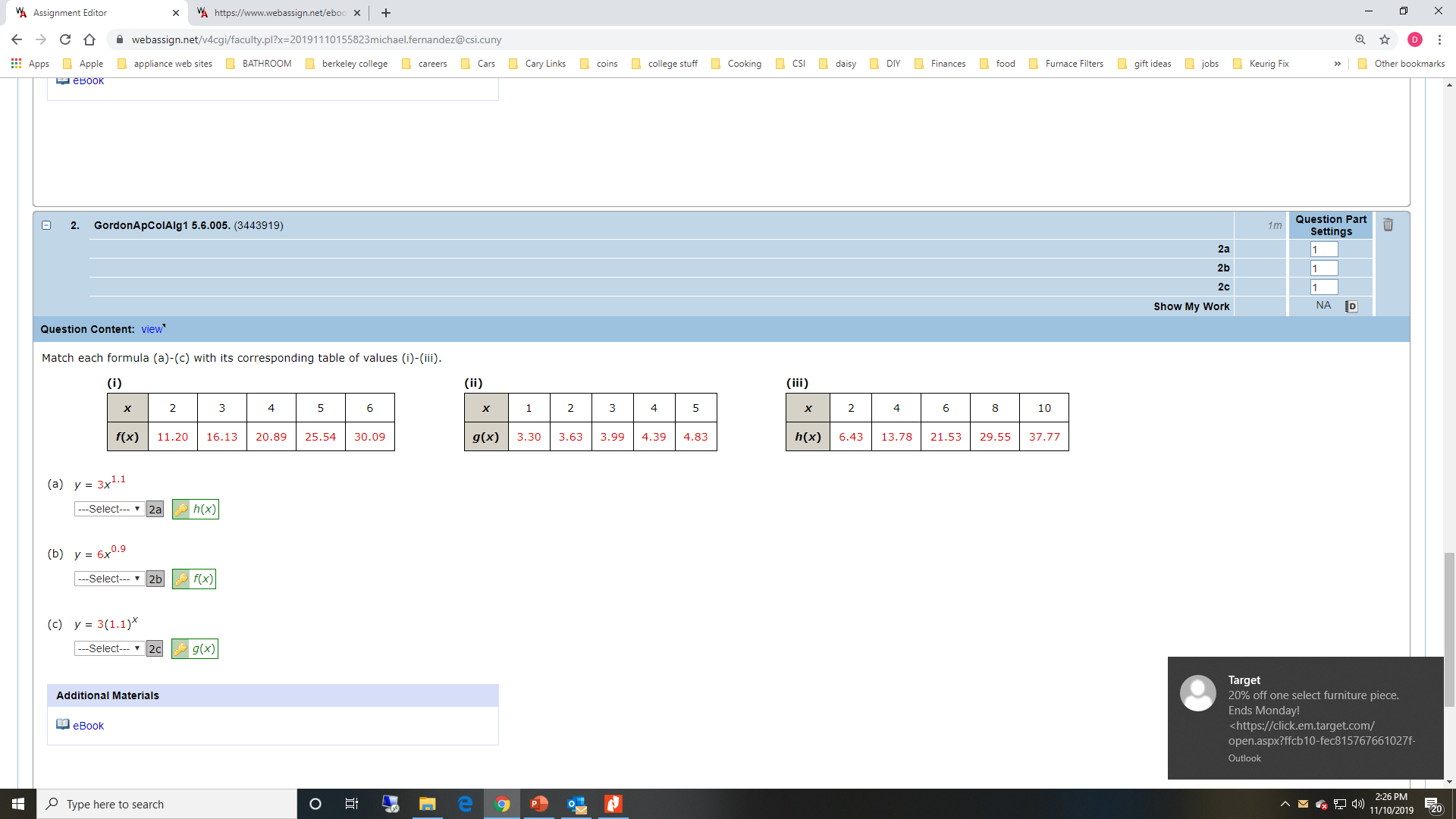 Example
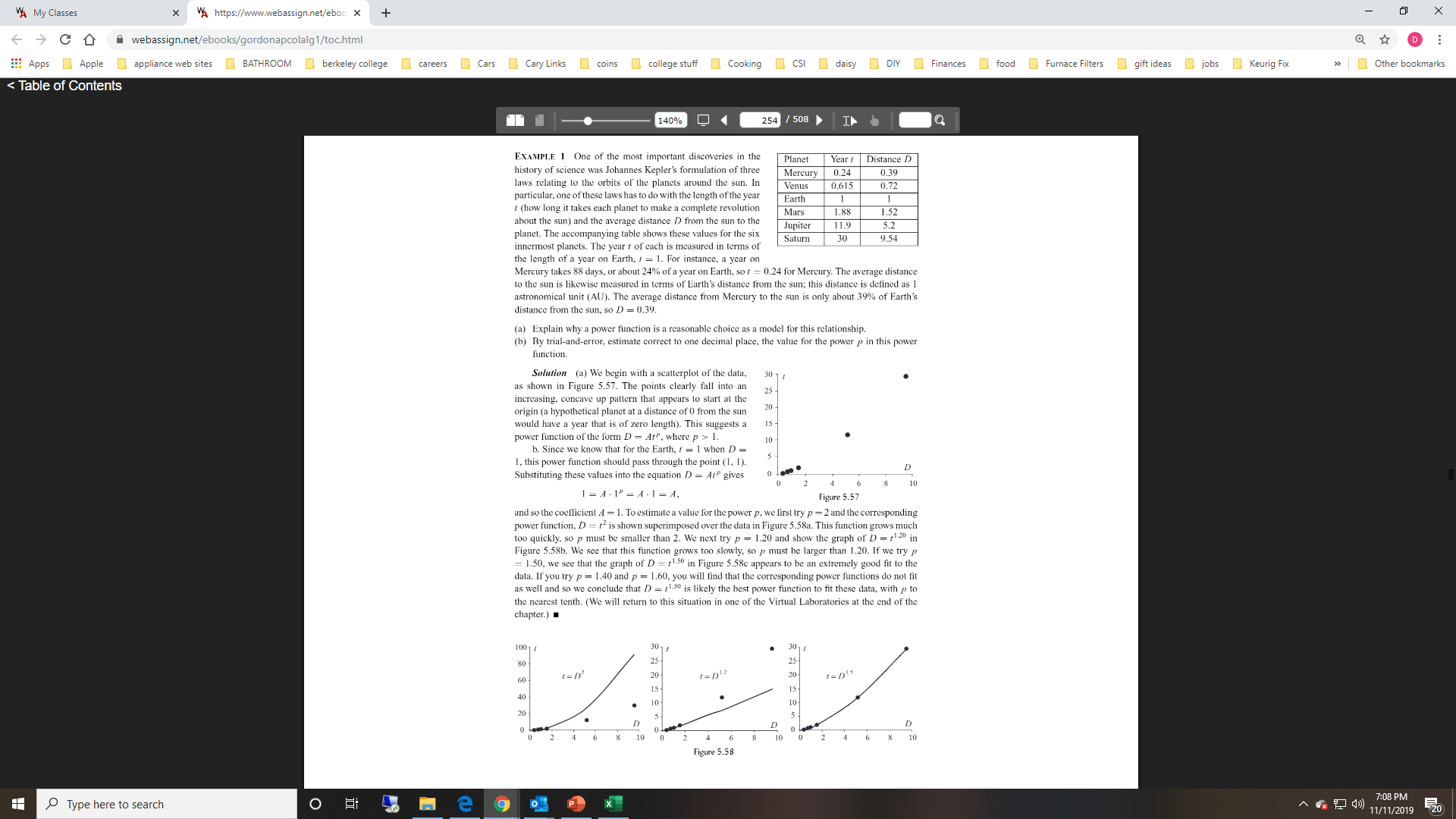 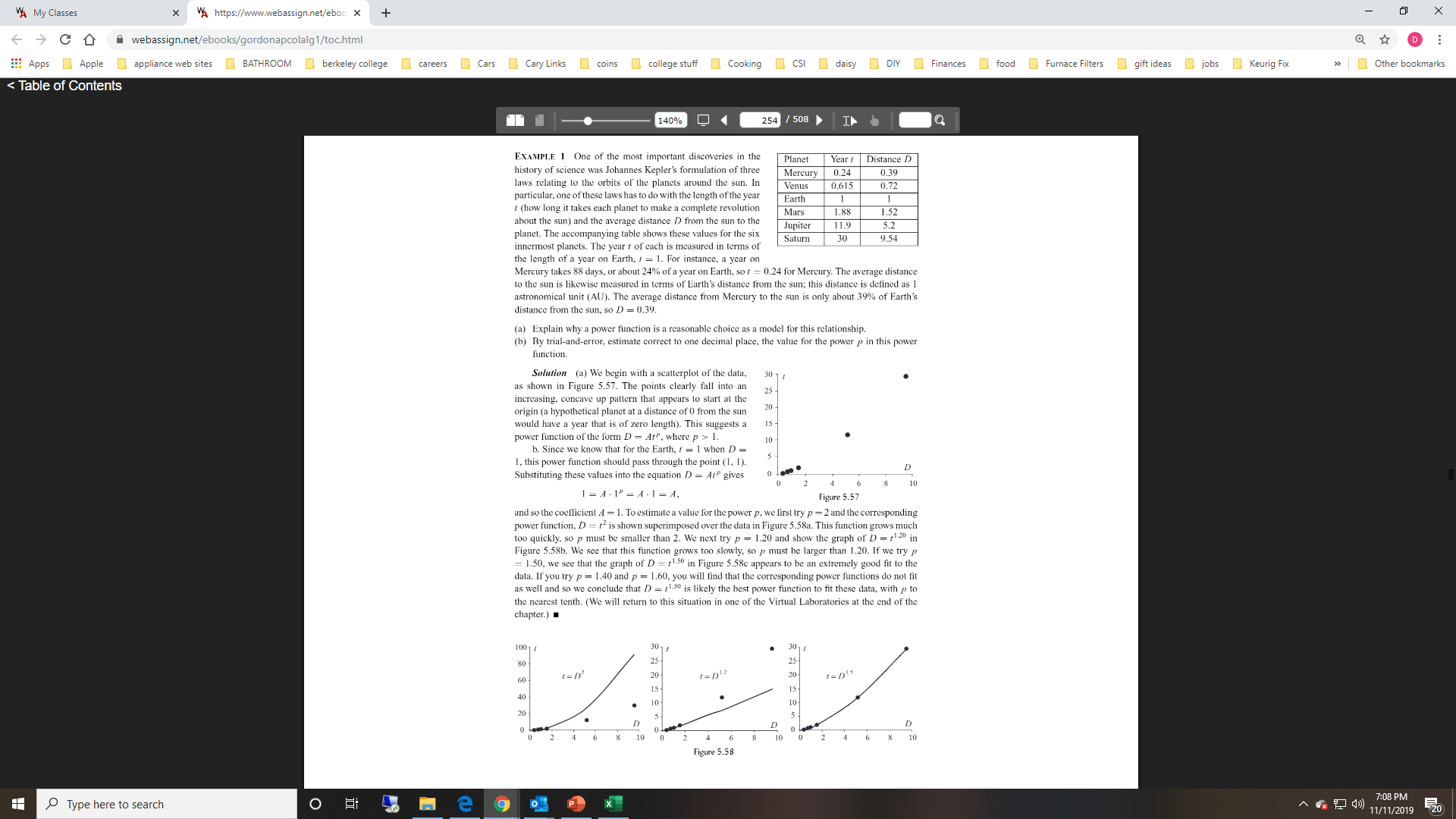 Explain why a power function is a reasonable choice as a model for this relationship.
Example
Explain why a power function is a reasonable choice as a model for this relationship.

Scatterplot suggests that data fits a power function.
Curve passes through point (1, 1)
Example Continued
EDIT
STAT
STAT
CALC
A
Using your calculator, create a power model to predict t.
Y=
GRAPH
WINDOW
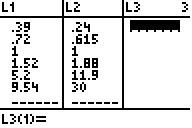 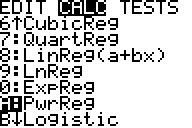 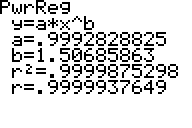 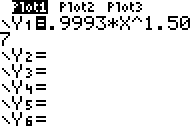 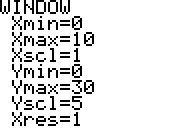 WHY THESE VALUES FOR X AND Y?
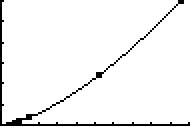 Applications of Power Models
Example
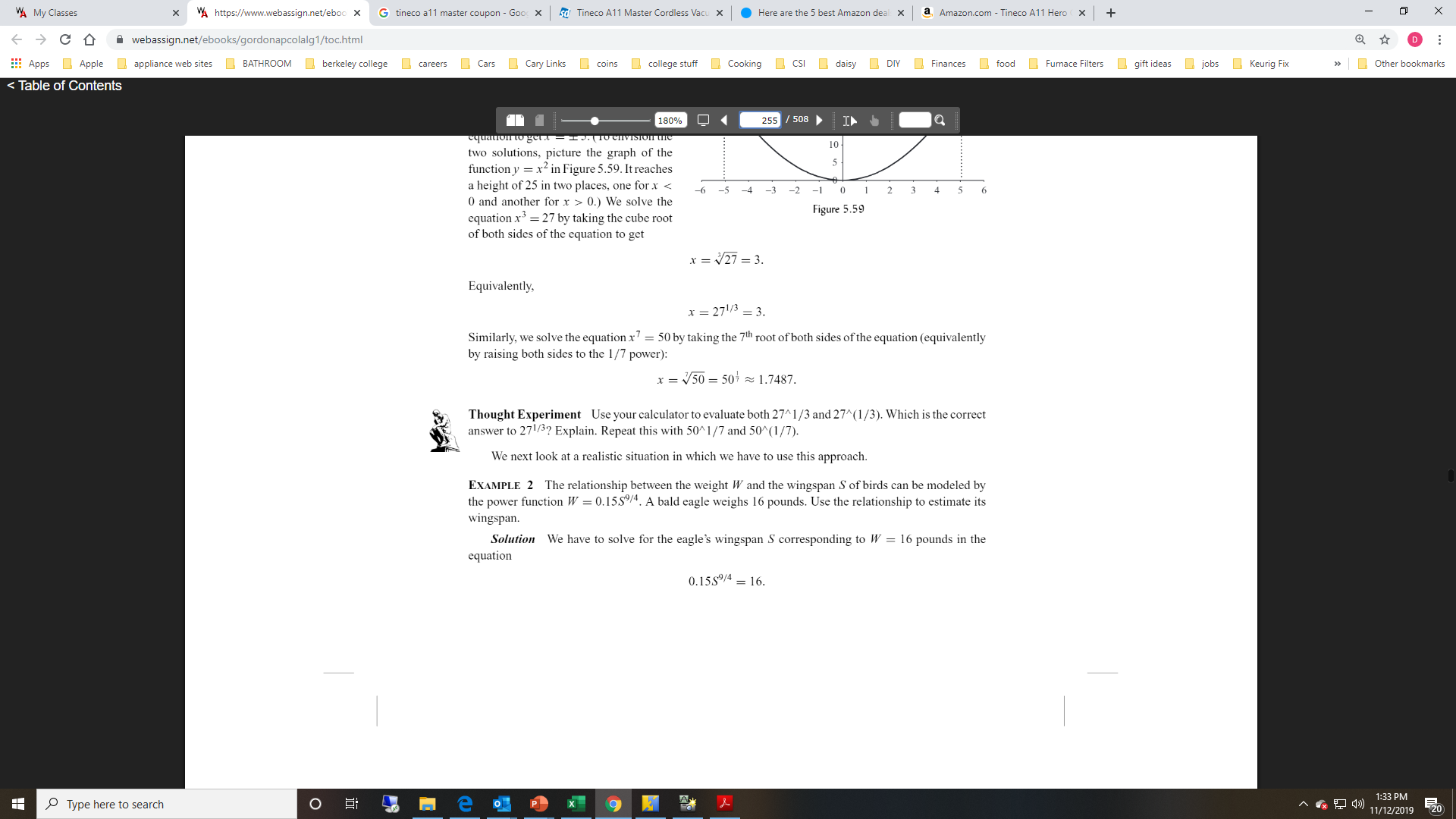 The wingspan is approximately 8 feet.
Example
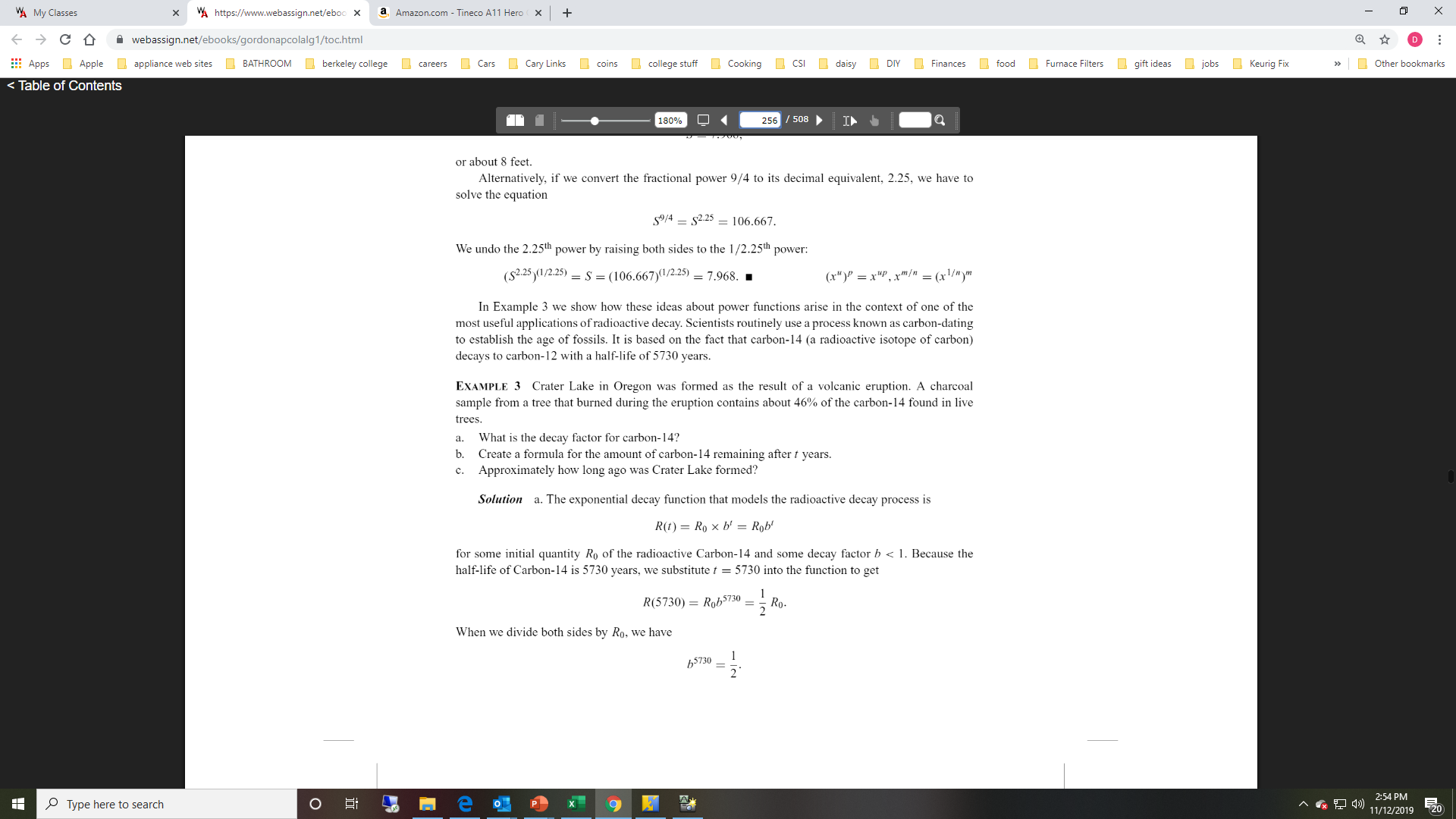 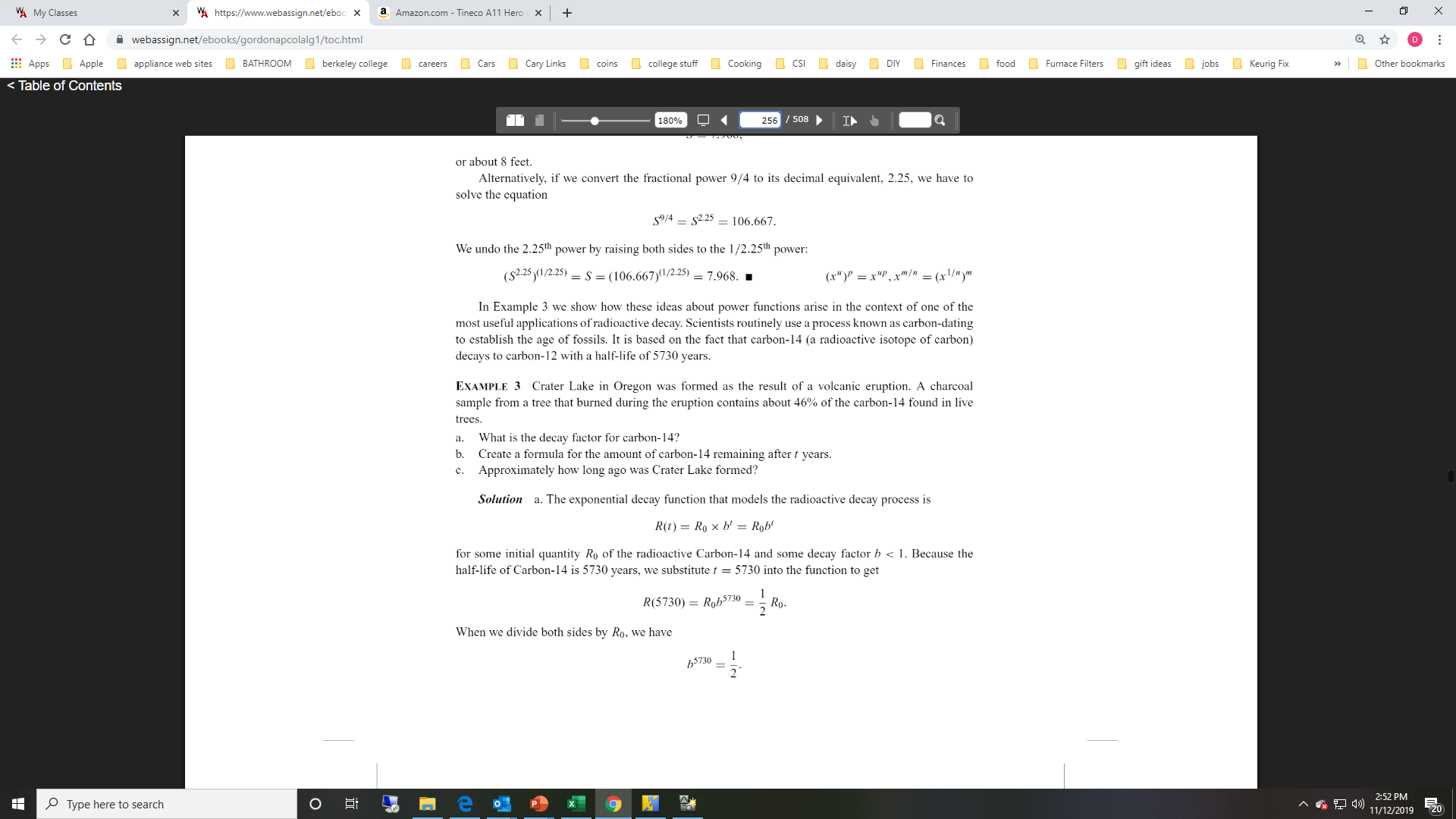 Example Continued
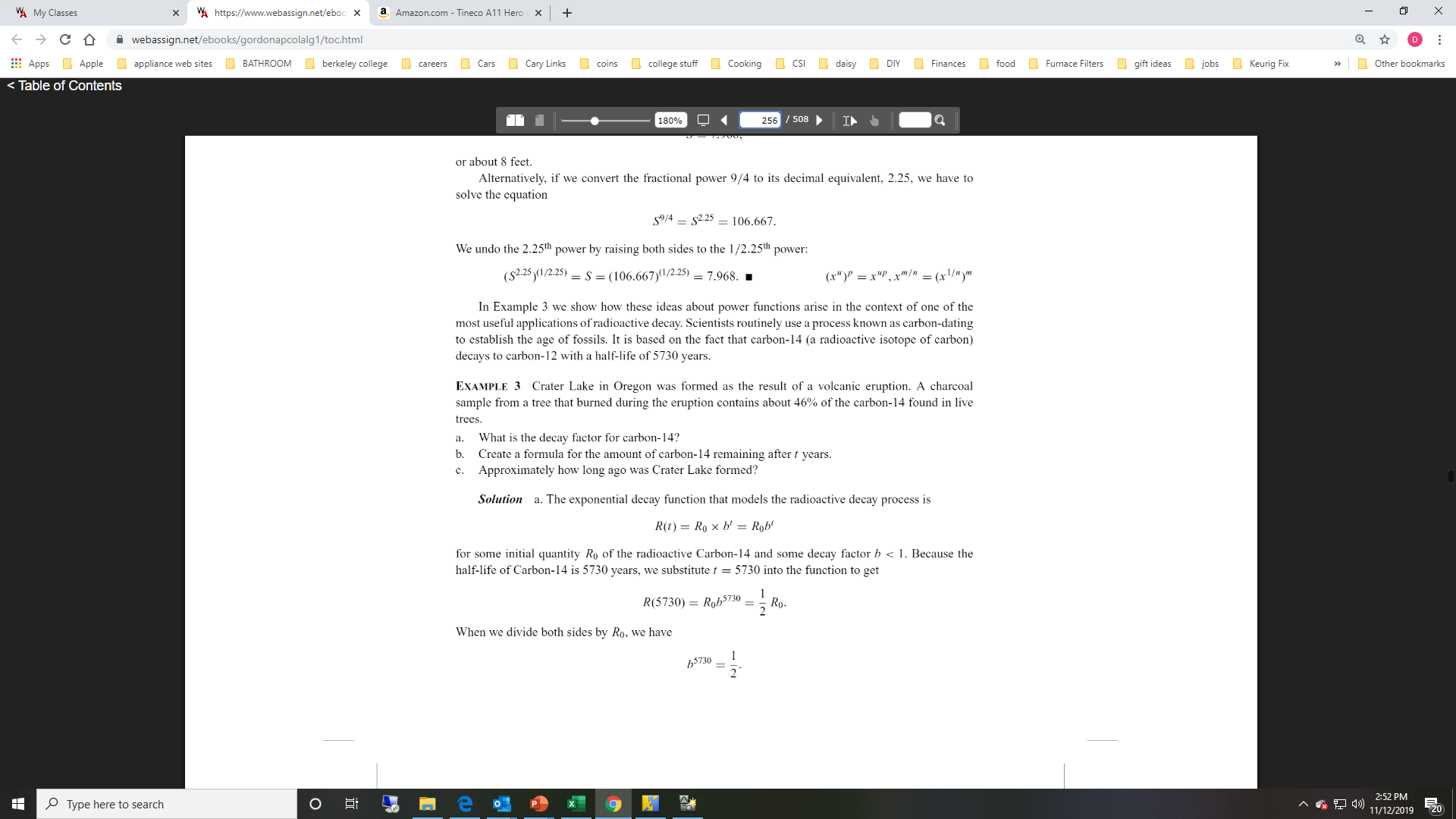 Example Continued
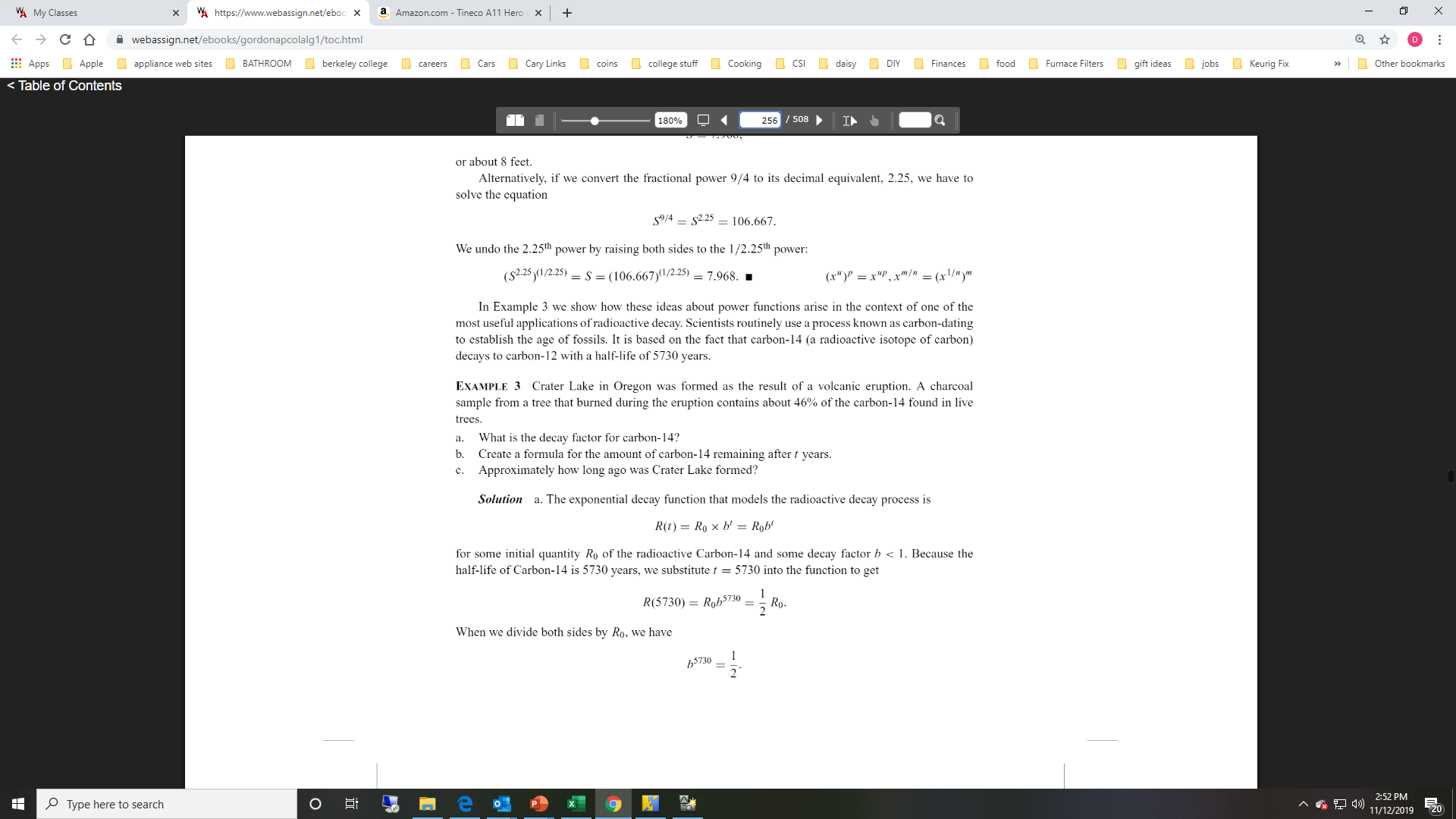 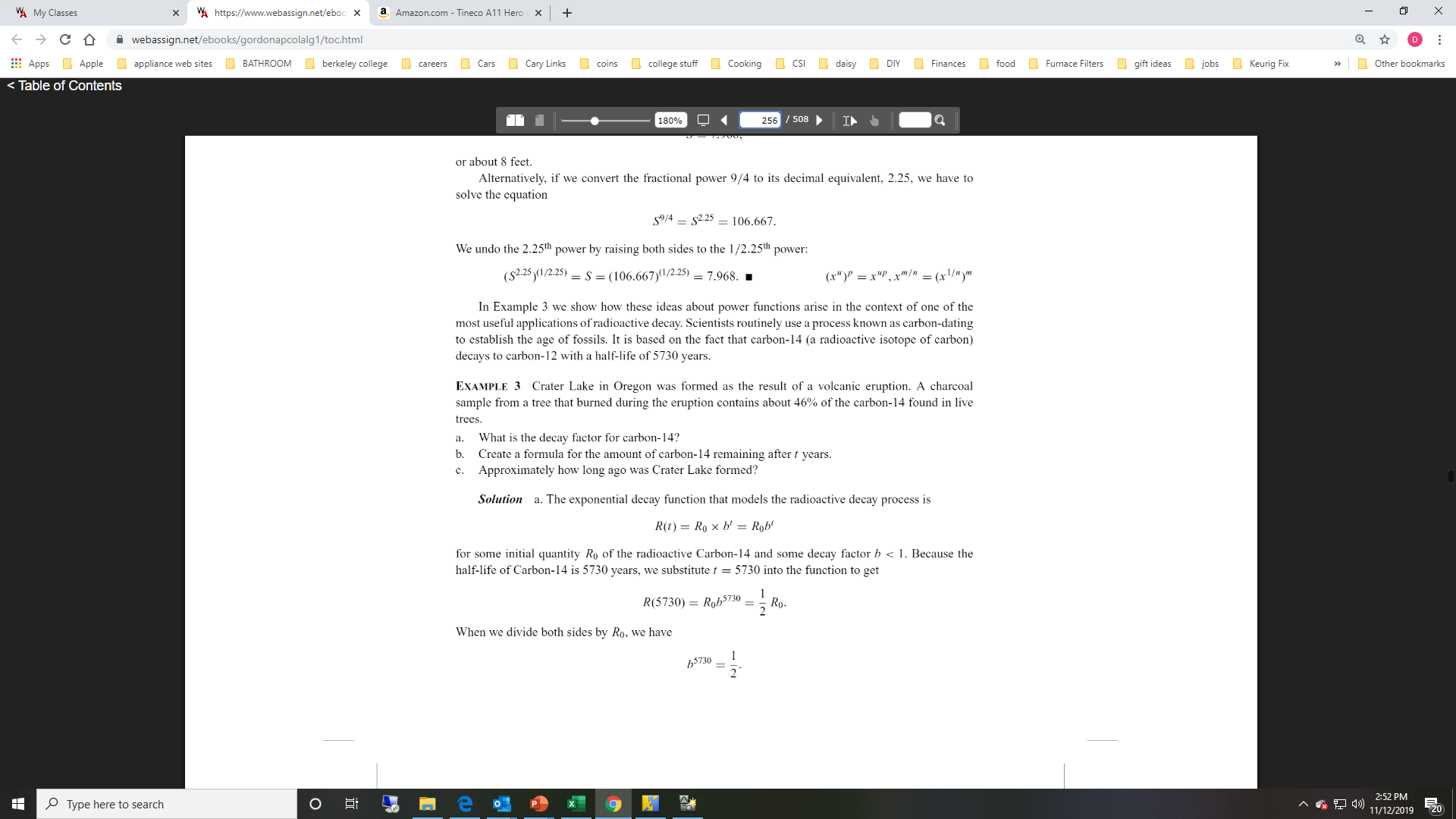 Example
2nd
2nd
2nd
2
2
2
CALC
CALC
CALC
WINDOW
GRAPH
Y=
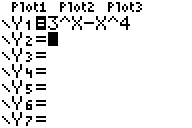 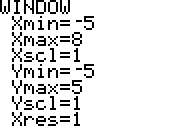 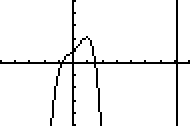 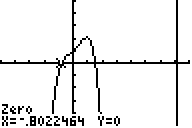 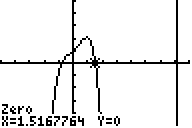 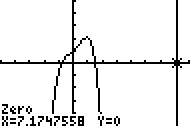 Power Function Through Two Points
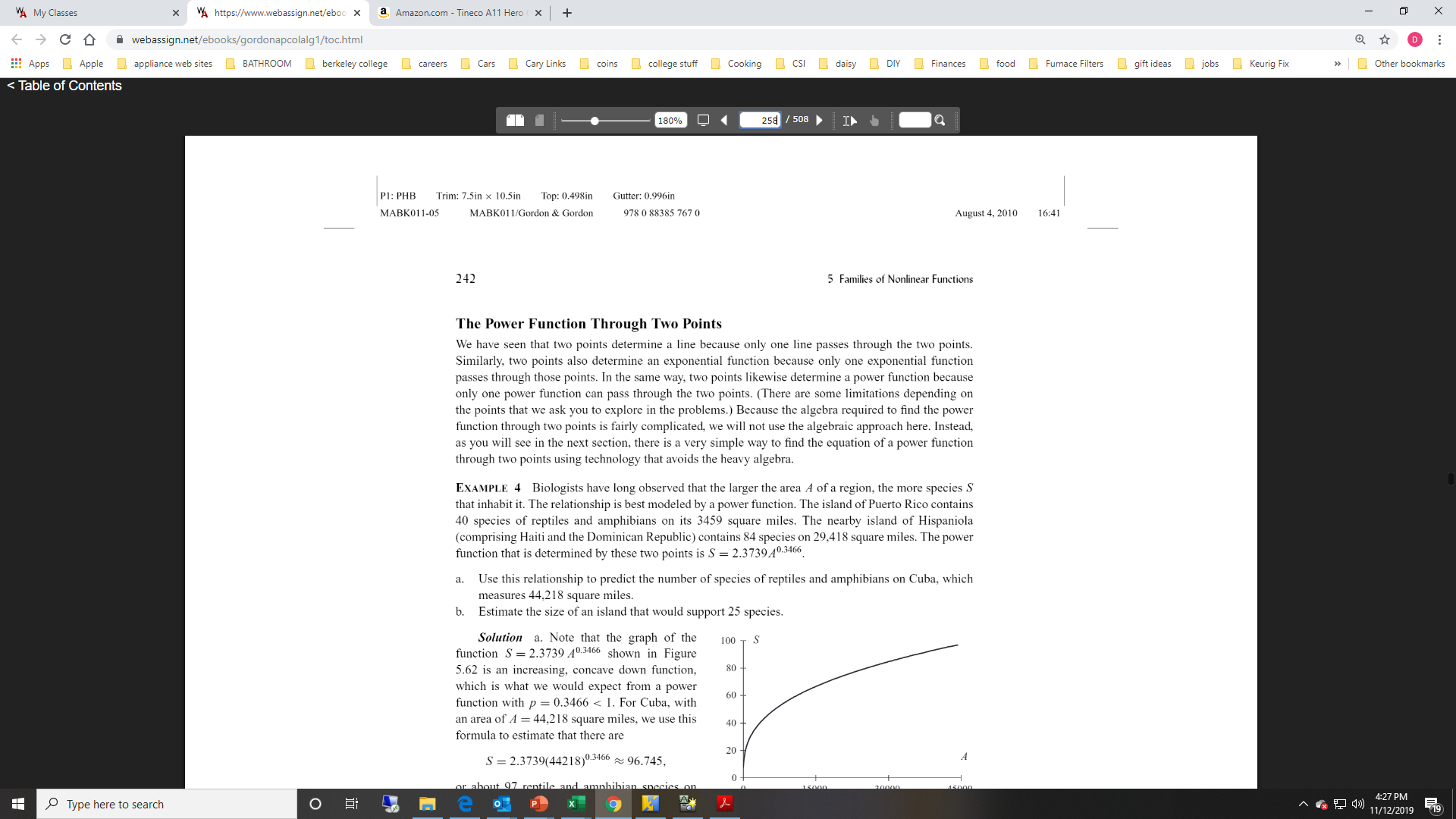 Power Function Through Two Points
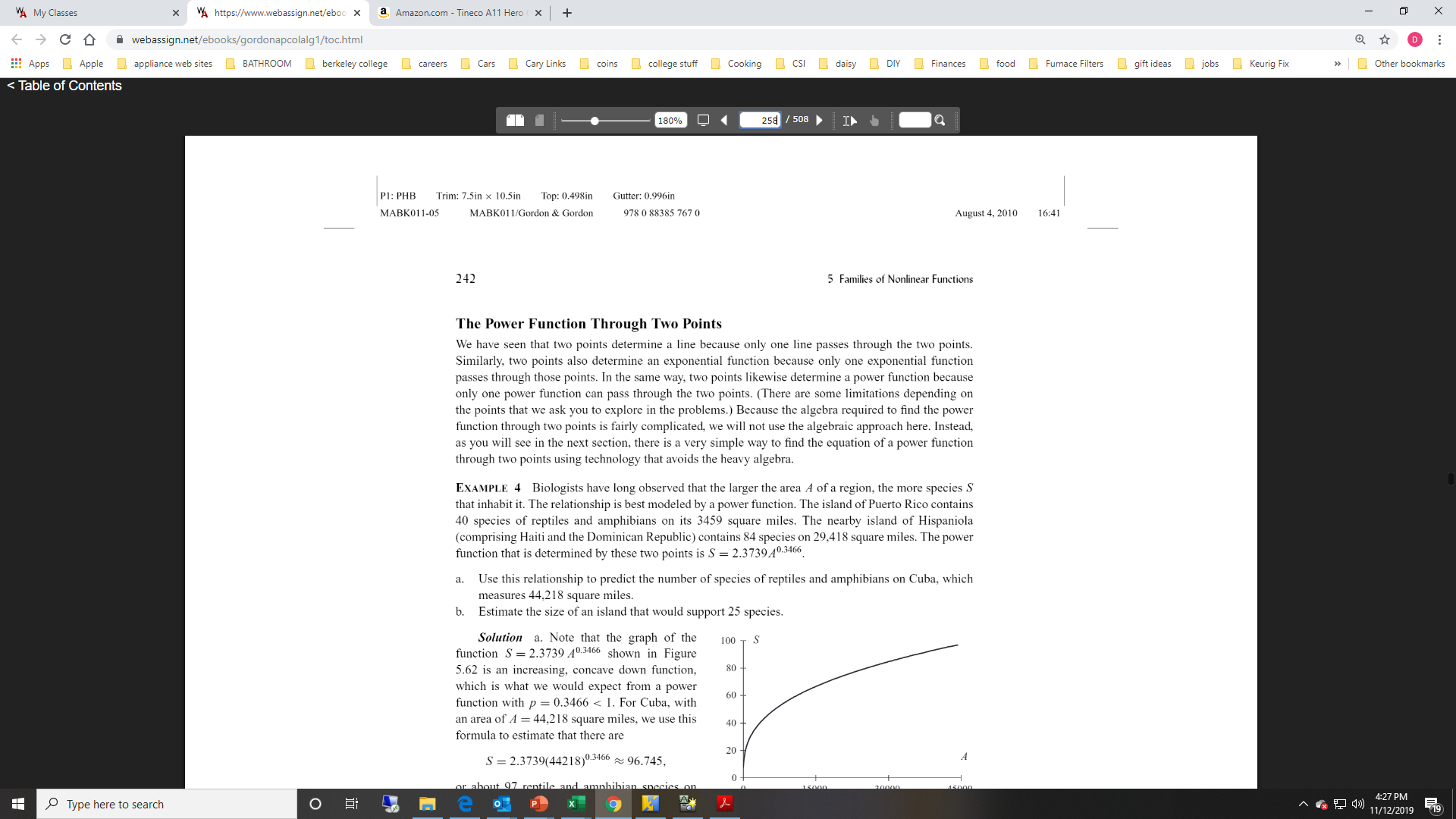 The best estimate would be 97 species of reptiles and amphibians
Power Function Through Two Points
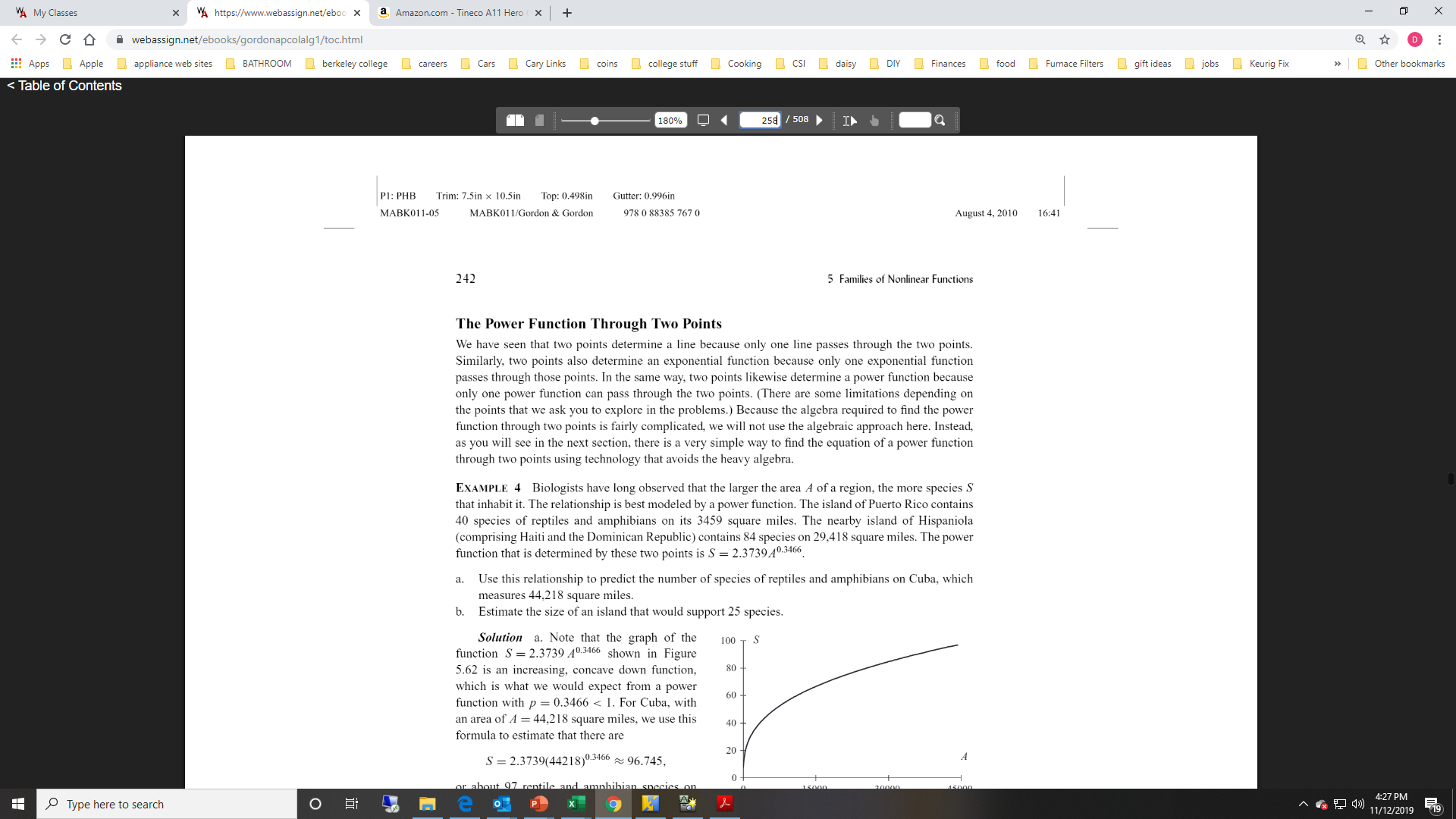 An area of approximately 891 square miles would support 25 species.